Решение Собрания депутатов 
Суховского сельского поселения  от 29.12.2016. № 23
«О бюджете Суховского  сельского
 поселения Тацинского района на 2016 год и на плановый период 2018-2019 годов»
Уважаемые жители Суховского сельского поселения!
Эффективное, ответственное и прозрачное управление муниципальными финансами Суховского сельского поселения является базовым условием достижения стратегических целей социально-экономического развития нашего сельского поселения. Одной из ключевых задач бюджетной политики Суховского сельского поселения на 2017 год и на плановый период 2018-2019 годов является обеспечение прозрачности и открытости бюджетного процесса.
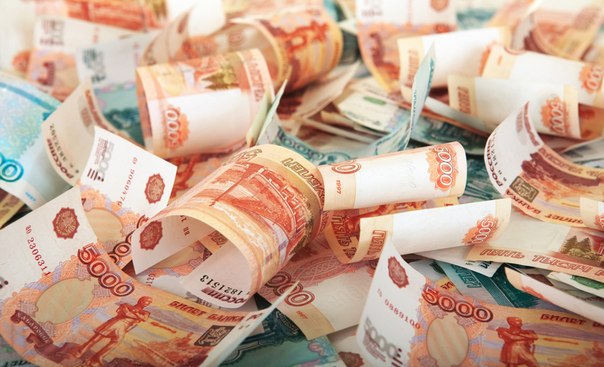 Главной идеологией бюджетной политики традиционно остается улучшение условий жизни жителей Суховского сельского поселения, выполнение социальных обязательств перед гражданами, предоставление качественных муниципальных услуг на основе целей и задач, определенных указами Президента Российской Федерации и Стратегией социально-экономического развития Ростовской области на период до 2020 года.
	Показатели бюджета Суховского сельского поселения Тацинского района представлены в решении о бюджете в соответствии с бюджетной классификацией.
Доходы  бюджета поселения на 2017 год утверждены в сумме 5031,2  тыс. рублей.  на плановый периол 2018-2019 годов в сумме 3714,2 тыс.руб. и 3745,3 тыс. руб . соотвественно
		 
	Основными доходными источниками являются налоговые и неналоговые доходы- 4111,7 тыс.рублей их доля в 2017 году составит 83 процента в общих доходах решения о бюджете поселения. .
Основные доходные источники бюджета поселения
тыс.руб.
Основные направления расходования средств бюджета поселения
тыс.руб.
Общий объем расходов на 2017 год определен в сумме 5031,2 тыс. рублей.. 	Расходы бюджета поселения определены исходя из установленных законодательством региональных полномочий по исполнению расходных обязательств в соответствии с целями и задачами, определенными Бюджетным посланием Президента Российской Федерации о бюджетной политике на 
2016 году и с учетом основных направлений бюджетной и налоговой политики Суховского сельского поселения  на 2017год. 	Решением не предусмотрено повышение денежного содержания муниципальных служащих.                  Расходы на оплату коммунальных услуг муниципальным учреждениями и органами местного самоуправления включены в решение о бюджете бюджета в пределах с лимитов потребления топливно-энергетических и иных коммунальных ресурсов.
На реализацию принятых муниципальных программ Суховского сельского поселения предусмотрено в 2017году   1572,8 тыс. рублей.
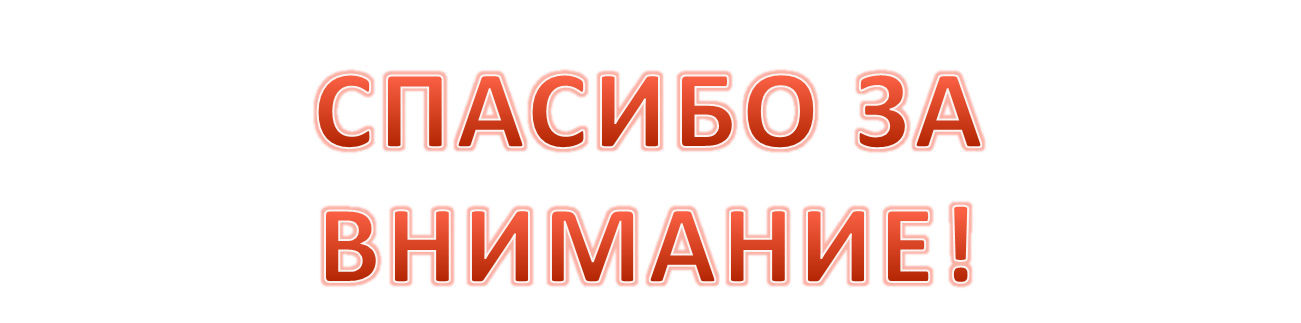